ارتداء بنطال خصره مطاطي(809)
مقدم الهدف 
عفرة محمد المقبالي
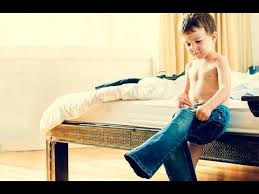 16 February 2021
2
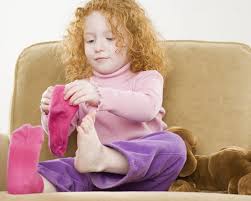 16 February 2021
3
16 February 2021
4
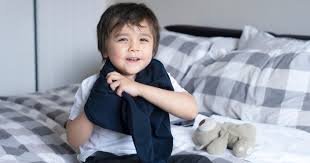 16 February 2021
5